Being Assertive or Not Assertive Enough:Navigating an Important but Challenging Space Within ACT
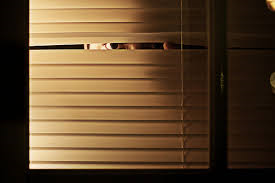 Lorna Moser, Ph.D.
Christine Powers, LICSW, MLADC
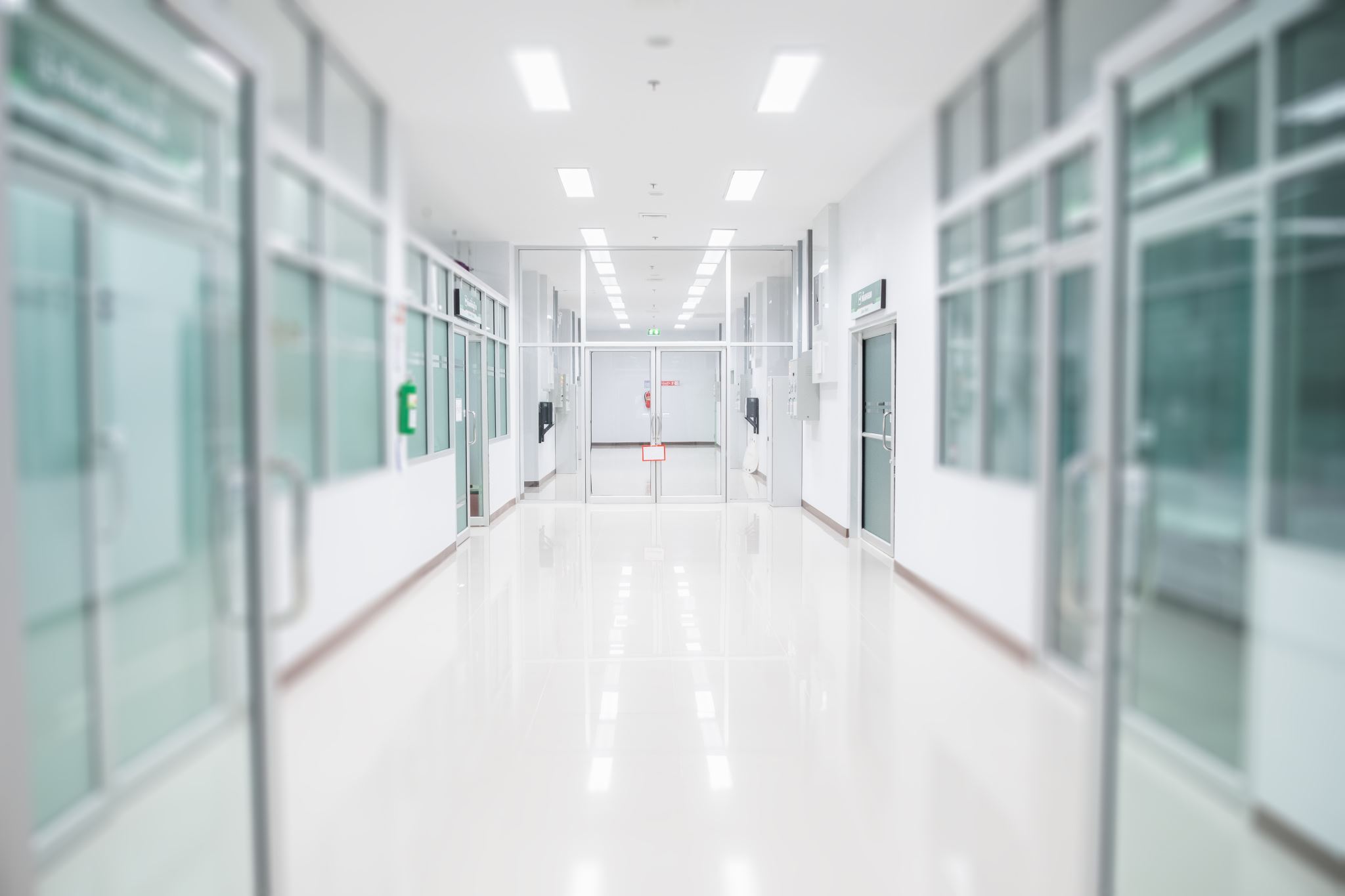 “In some respects, ACT is a worse fate than being in hospital, where there is solidarity and patients help each other. When you’re inside, you only have one problem: How to get out. When you’re out, you have to deal with ACT, which leads to a host of other problems. ACT members tend to be intrusive and authoritarian. It’s chilling to know that anything I do or say will be judged and duly noted in my chart. There is little incentive to tell the truth, as the very real possibility of a mental-health “apprehension” is always present.” 
Reflections on a Decade of Assertive Community Treatment - Mad In America
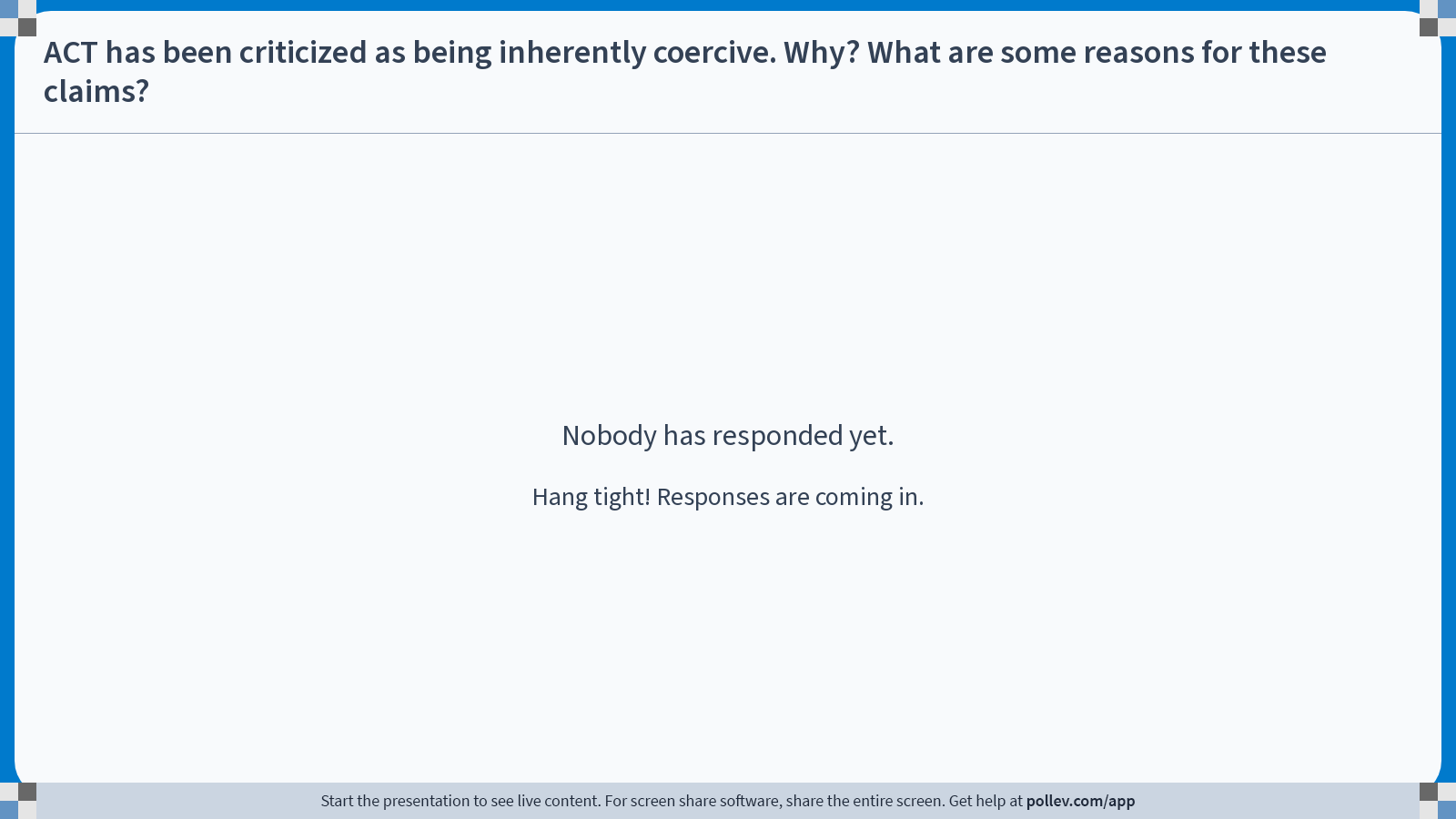 [Speaker Notes: Poll Title: ACT has been criticized as being inherently coercive. Why? What are some reasons for these claims?
https://www.polleverywhere.com/free_text_polls/RwrQo5vTuBe1Rk1hE7J7x]
“One participant described how, in her first experience with involuntary hospitalization, her personal items were taken away. They took away her clothes, schoolbooks and notes. She was essentially stripped of everything and anything familiar, of anything that would keep her calm. The hospital focused on rigid rules and procedures rather than on her needs and what she was experiencing as a terrified young woman. There was no attempt to engage her in care” 
(Source: NAMI).
How might this young woman feel about mental health care after this experience?
[Speaker Notes: Stigma. What are some common terms you hear about mental illness?  Why would people show up…]
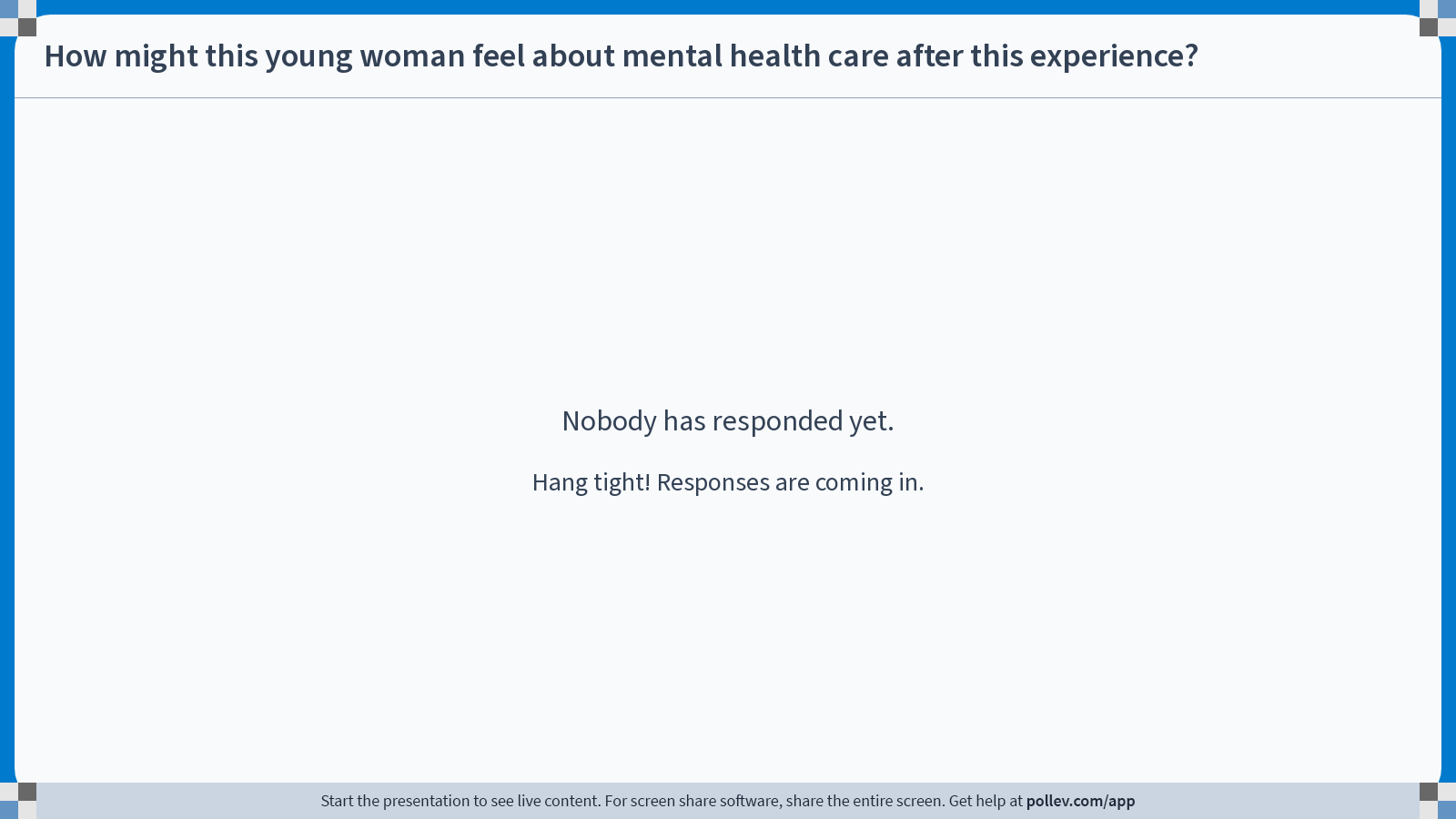 [Speaker Notes: Poll Title: Do not modify the notes in this section to avoid tampering with the Poll Everywhere activity.
More info at polleverywhere.com/support

How might this young woman feel about mental health care after this experience?
https://www.polleverywhere.com/free_text_polls/ls8asArnR03OYJgnKqwJ9]
How Assertive Do you Get?
Who ACT Serves - “Clients in greatest need”
Significant and persistent challenges with symptoms
Schizophrenia-Spectrum Disorders and Bipolar I – Priority Clinical Population
Severe impairments in day-to-day living/ adulting
Higher rates of using crisis and inpatient service
Common occurring challenging with substance use, being unhoused, justice involvement 
Higher risks to experiencing negative consequences when not receiving any treatment or inadequate treatment
For some, “clients in greatest need” are in part due to lack of consistent treatment, including medications
Some due to not seeing themselves as needing or wanting of treatment, including medications
7
[Speaker Notes: ACT is an expensive service to fund – when doing so to fidelity. To be cost-effective, ACT should be]
ACT Teams Meet 4 to 5 Days Per Week (In Person) for 
Daily Team Meeting
COD Specialist
Fixed Point of Responsibility
Employment Specialist
Care Coordination
Therapist
Psychiatrist
[Speaker Notes: Important to remember that ACT is designed to be the fixed point of responsibility – we must do right by offering a full range of services to meet needs and do so in a coordinated manner using the team approach]
ACT is a way of organizing best practices
Medications
Psychotherapy
Physical health interventions
Integrated substance use treatment
Motivational Interviewing
Assertive engagement
Person-centered assessment and planning
Case management
Crisis services
Transportation
Coordination with hospitals and criminal justice system
Family education and support
Supported employment
Skill-building
Wellness management and recovery
Supportive Housing
[Speaker Notes: Finally – I as a one stop treatment shop, so to speak, ACT is to provide a rather full array of treatment and support. Often overlooked is the emphasis on providing more rehab services in ACT.  Many individuals enrolling in ACT, or even those who have been getting ACT for years, vacillate in how motivated and interested they are in receiving services at all – outreach and engagement are also important skillset of ACT.

Sometimes this engagement is key to helping people stay out of more restrictive settings, as we take a look at next.  Where ACT is situated within a broader system.

Org platform that undergoes periodic updates to reflect best practices – Windows 11]
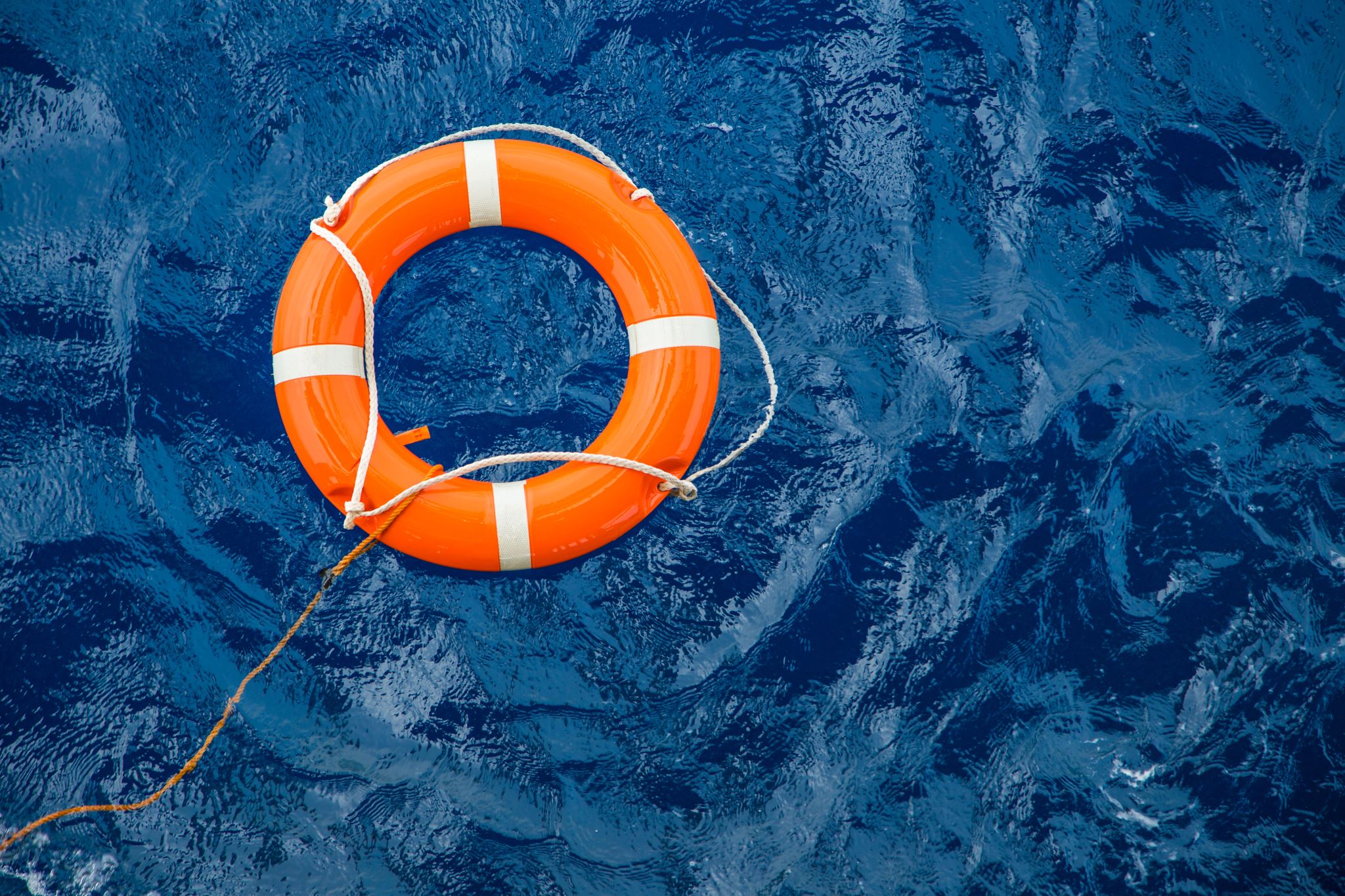 Service Retention is Important -
We can’t help people move into (and keep) an apartment, get a job, girlfriend, cat, recreational hobby, address legal charges, etc. if they drop out of services (prematurely).
Percent of ACT Team’s Clients who were Discharged Due to:
Unable to locate
(Mean (Standard Deviation))
Lower Fidelity Teams: 2.45% (3.32)
Higher Fidelity Teams: 0.95% (1.33)
Refused treatment/ requested discharge 
(Mean (Standard Deviation))
Lower Fidelity Teams: 3.99% (3.30)
Higher Fidelity Teams: 2.51% (2.77)
Source: National ACT Study
Lower Fidelity teams (n = 42) 
rated a 3.51 or lower on TMACT 
Higher Fidelity teams (n = 51 ) 
rated a 3.98 or higher on TMACT
Why do we persist?
Because people can and do recover!

“Our job is not to judge who will and who will not recover. Our job is to establish strong, supportive relationships in order to maximize chance of recovery.”

“People need to have the dignity of risk and the right to fail.” 

							- Patricia Deegan
Because people are at higher risk when they disengage. 

“Risk of further deterioration, relapse, and hospital readmission” 

(Mitchell & Selmes, 2018).
Assertive EngagementWhat does “Engagement” even mean?
Showing up / being present for planned appointments?
Arguably a necessary condition for “engagement,” but not sufficient
Have you ever been with a person who was physically present, but not really receiving anything you were offering?
Being willing to receive support and/or treatment?
Yes, but this will be tailored to what support/treatment they are interested in
They accepted ACT as a service. They did not accept all things that ACT has to offer.
ACT is a Marathon, Not a Sprint
Take your time with engagement when you have the time to engage.
Having time to engage depends on knowing individuals, their histories, margin for risk, etc.
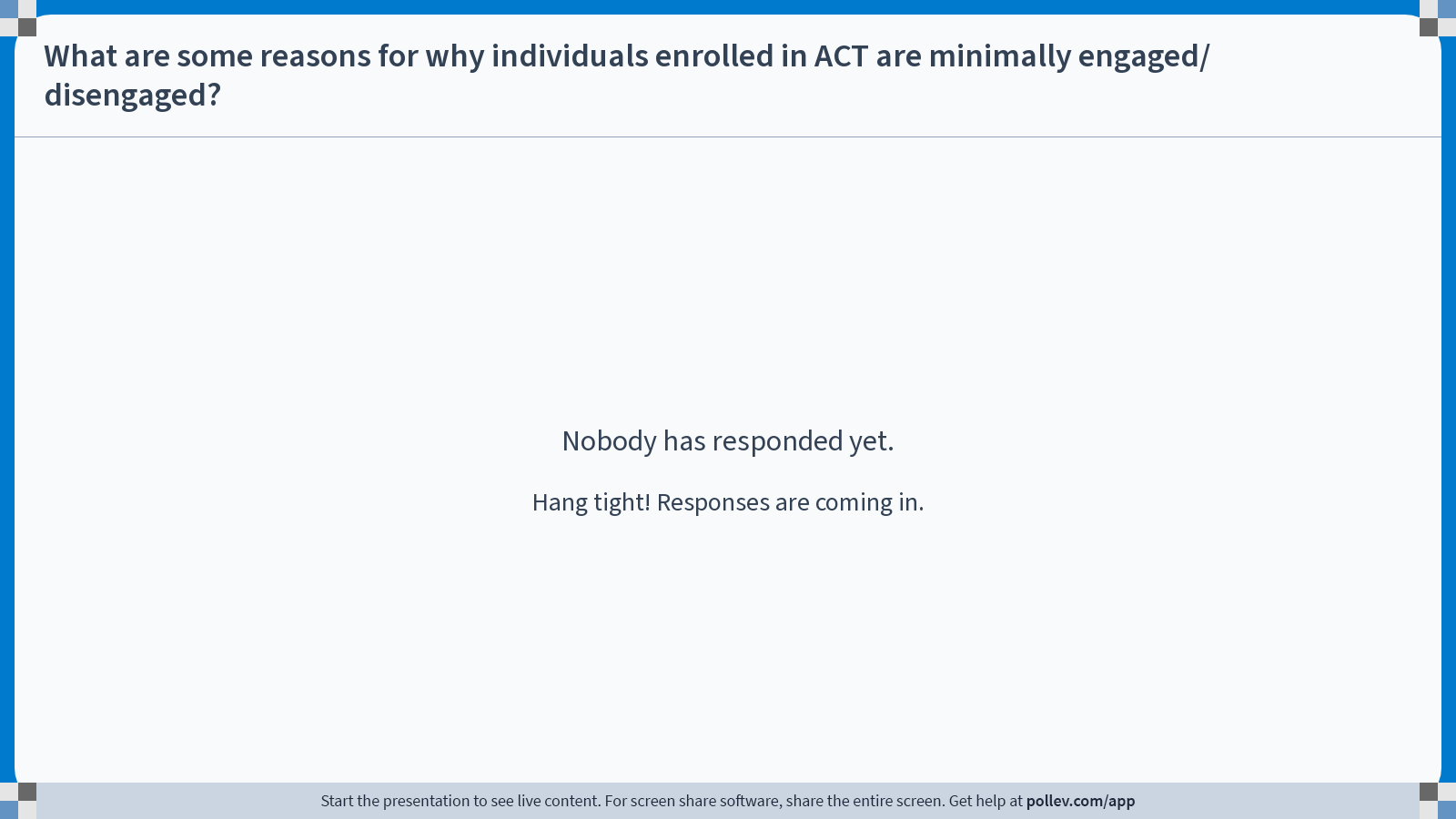 [Speaker Notes: Poll Title: Do not modify the notes in this section to avoid tampering with the Poll Everywhere activity.
More info at polleverywhere.com/support

What are some reasons for why people who are enrolled in ACT to be minimally engaged/ disengaged?
https://www.polleverywhere.com/free_text_polls/owlc9vwPqIlT8JttEewAI]
Reasons for Disengagement / Treatment Refusal
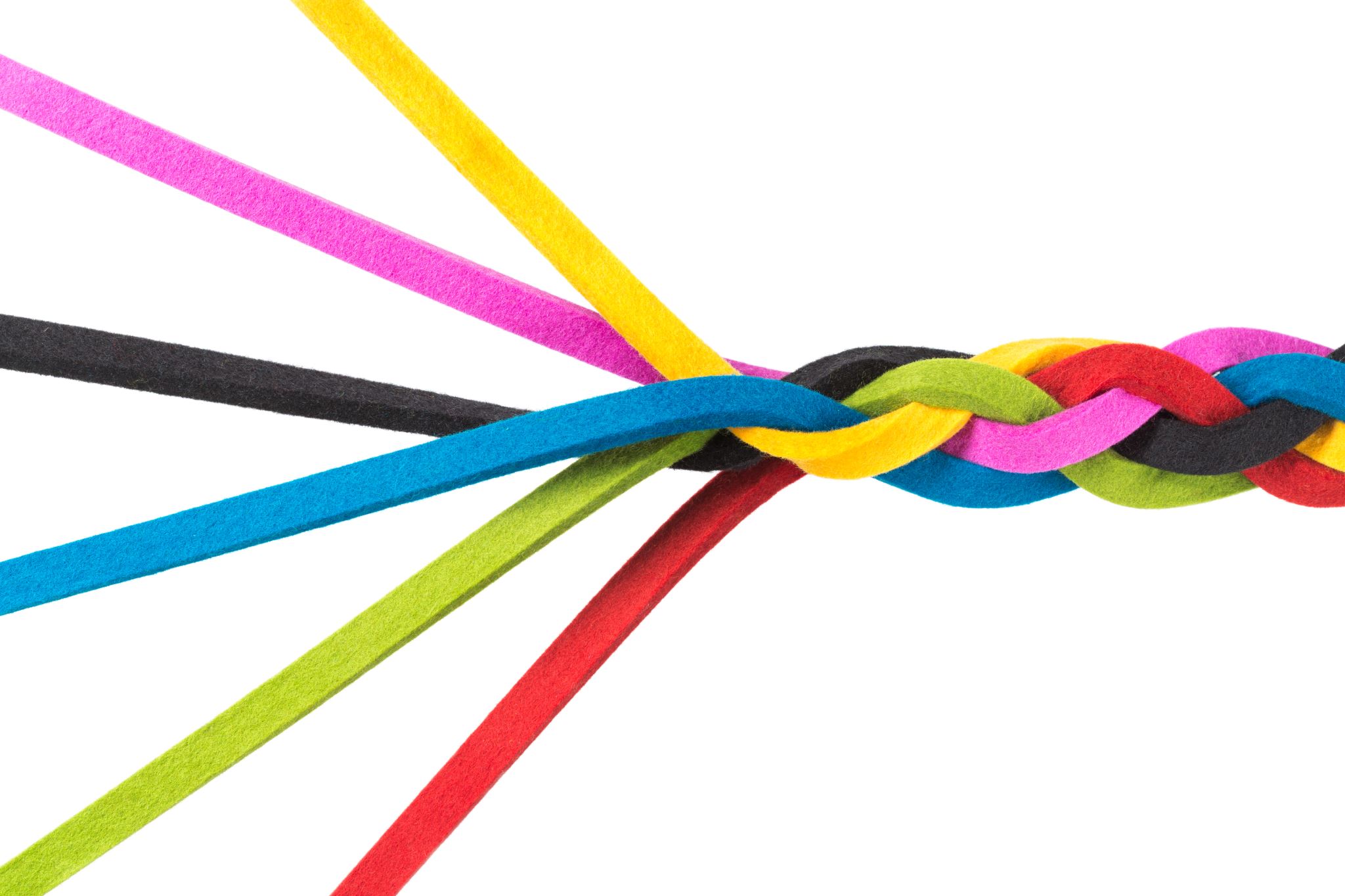 Take Time to Understand
Understanding Reasons for Disengagement is Key to Developing the Team’s Approach to Engagement!
Types of Engagement & Outreach
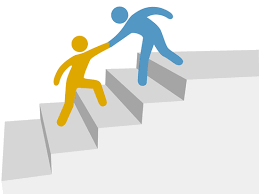 Individualized care components
Tending to practical needs
Logistical approaches
Team-based strategies
Using outside resources
Consider evidence-based practice strategies
Legal mechanisms
Review clients who need outreach on a regular basis during ACT meetings
ACT clients should not be removed from services due to dis-engagement
[Speaker Notes: Hand out “Engagement Strategies Evidenced-based” handout]
[Speaker Notes: SR- What have YOU done to engage your clients?]
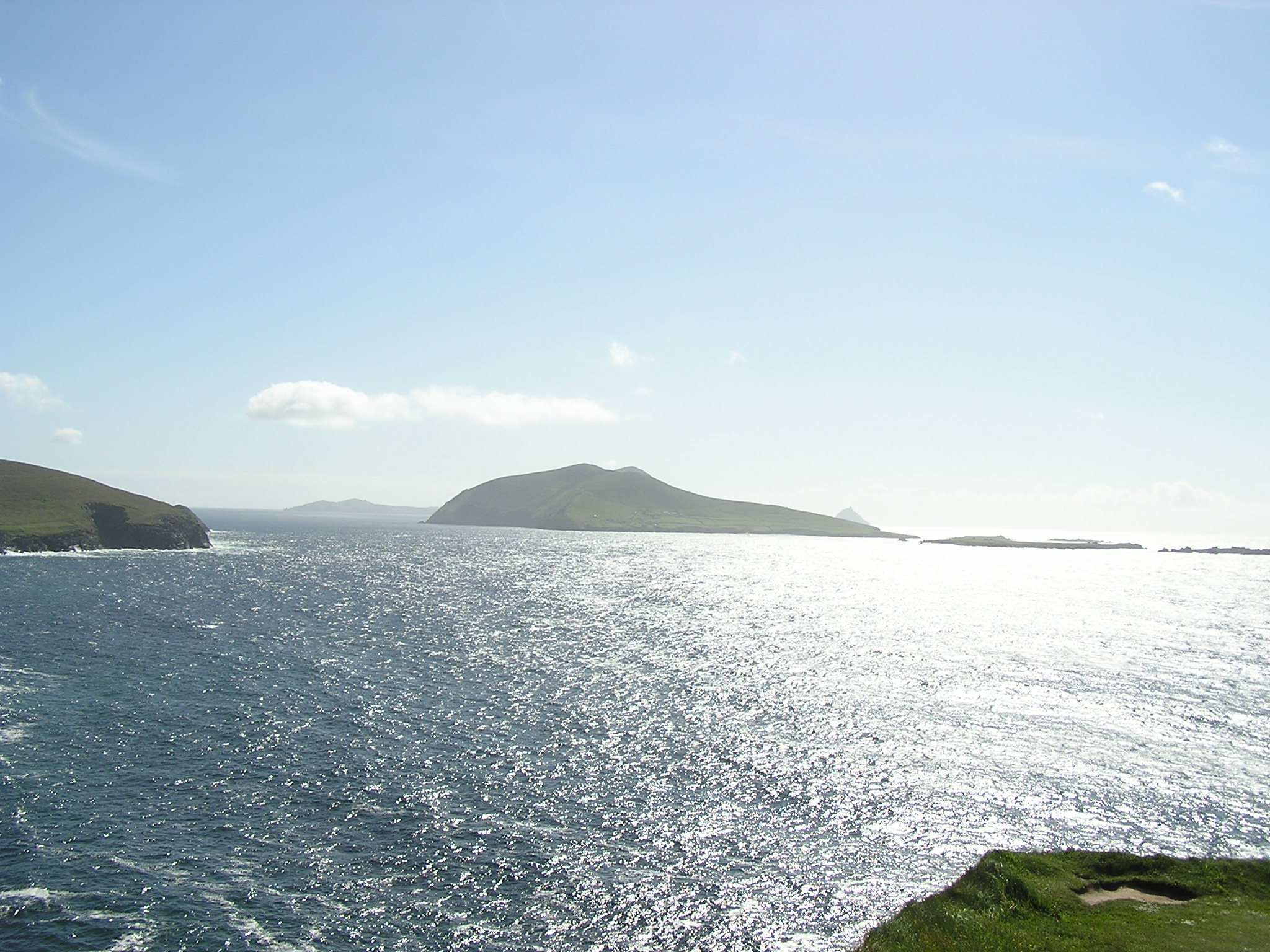 “If people are treated as capable, they often surprise everyone and live up to expectations.”

									
- Ken Steele,  The Day the Voices Stopped
Creating Value in Services Offered
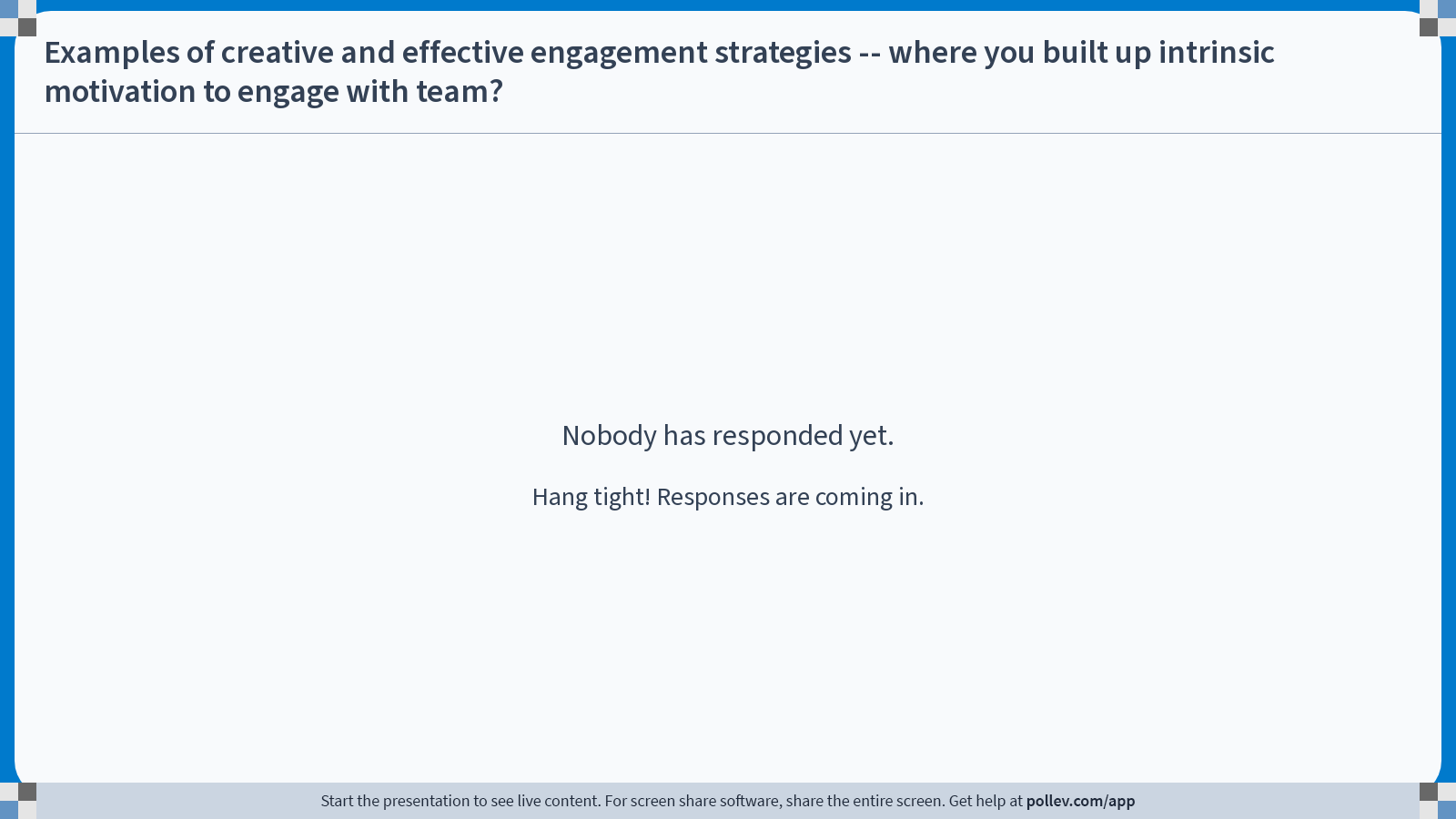 [Speaker Notes: Poll Title: Examples of creative and effective engagement strategies -- where you built up intrinsic motivation to engage with team?
https://www.polleverywhere.com/free_text_polls/DIubJsJ5sB99g0WtZovyg]
Building on Extrinsic Motivation (Use very thoughtfully and limited capacity!)
[Speaker Notes: SR- what about this makes you uncomfortable?

Threat or Use of Force
Involuntary commitment to treatment
Violation of parole or probation
Contact DSS
Control of Resources
Access to housing contingent on treatment participation or adherence
Money used as leverage
to increase adaptive behaviors (e.g., taking medications, going to group)
decrease maladaptive behaviors (e.g., substance use, poor hygiene)
Interpersonal pressures
Close observation of medication receipt
Nonverbal and verbal behaviors associated with medication drops (e.g., not leaving apartment until meds swallowed) 
Accessing family to employ their own interpersonal pressures]
National ACT Study – Individuals on Outpatient Commitment
Be Very Thoughtful About the Use of Assertive Engagement!
Questions to Consider (This is not an exhaustive list!)
Your toolbox should be tangible!
Develop a written list of outreach & engagement strategies.
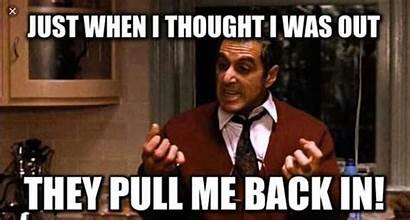 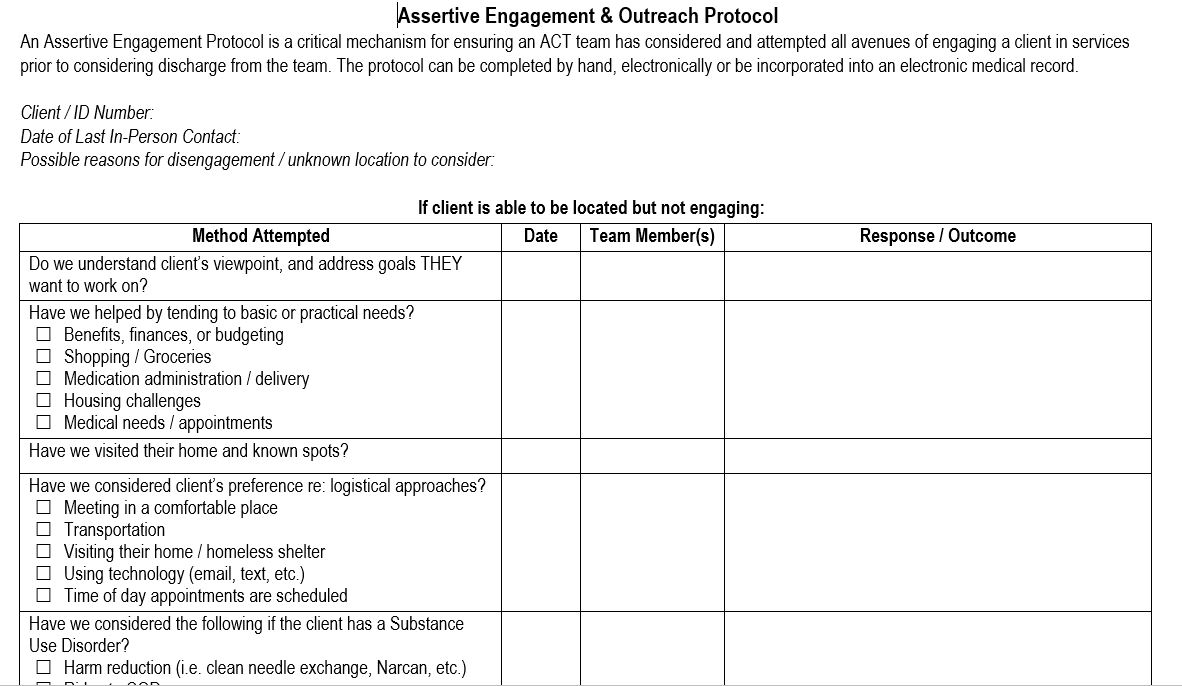 [Speaker Notes: ISNs!!!!!!!!!!!!!!!!!!!!!!!!!!!!!]
What’s the Secret to Recovery-Based Assertive Engagement?
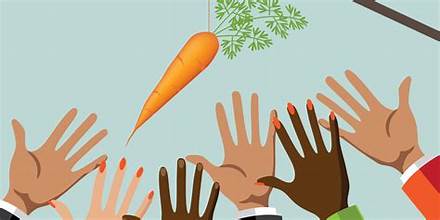 “People are generally better persuaded by the reasons which they have themselves discovered than by those which have come into the mind of others.” 

						—Blaise Pascal
[Speaker Notes: Blaise Pascal mathematician, physicist, inventor]
Critical Resource
https://www.commongroundprogram.com/
Engagement toolbox should have a range of strategies and tools
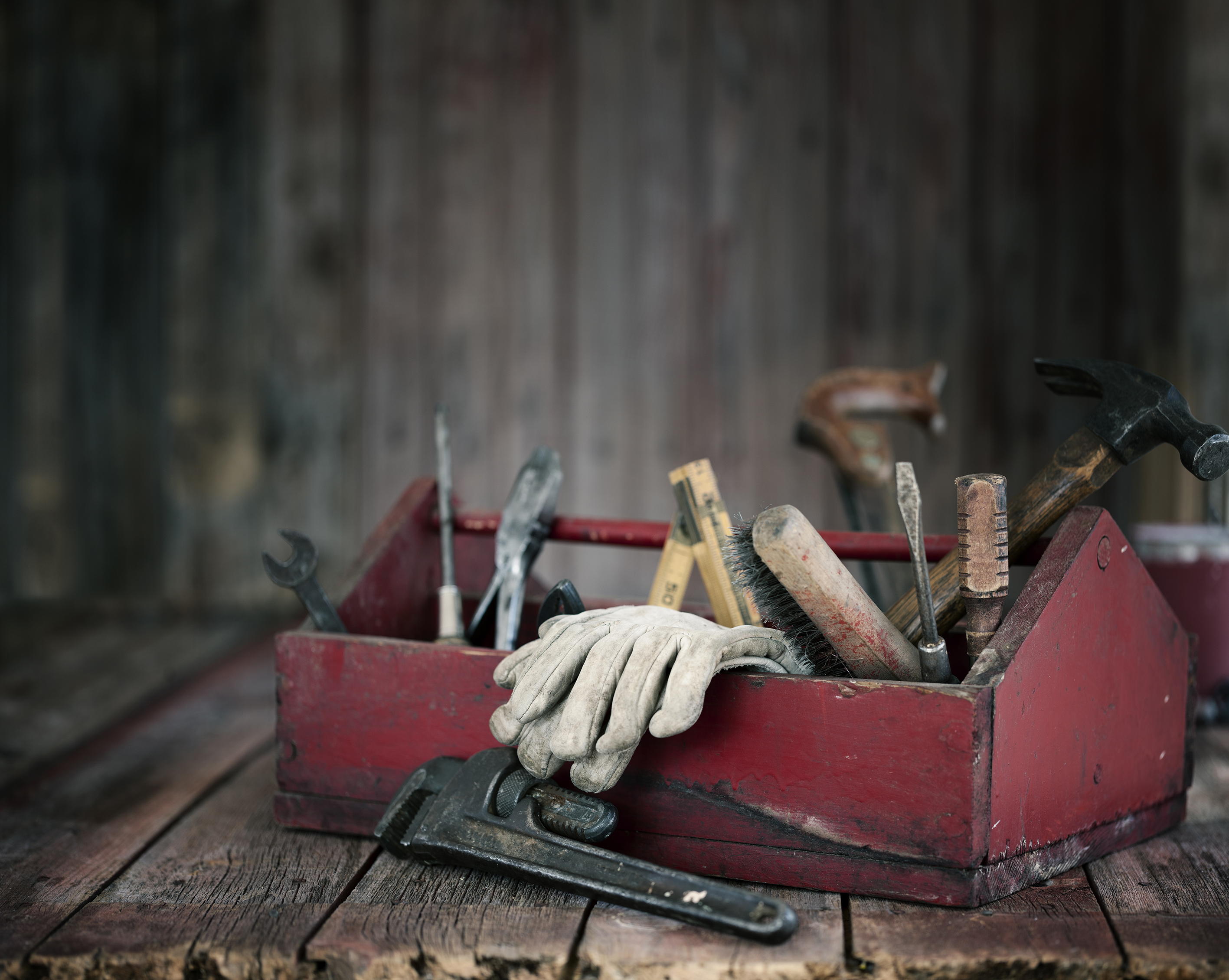 When not willing to use strategies leveraging extrinsic motivation – potential for clinical negligence
When there is limited  motivational/ collaborative approach) – potential for paternalism and coercion.
A message from a person with lived experience…
“Don’t generalize about people based on their symptoms and mental health issues. Figure out what their goals are and what they want to do in life. Then… cheer them on and tell them that it is possible. Listen to their whole story and cheer them on.”

								- Maggie